6月版リリースノート
・クラウド型フルフィルメントサービスの変更点としては以下の通り。
6月版リリースノート
・クラウド型フルフィルメントサービスの変更点としては以下の通り。
任意項目の必須化
顧客作成時の任意項目を必須化できるようになりました。
（例） 連絡先情報の「企業名」「部署名」を必須化
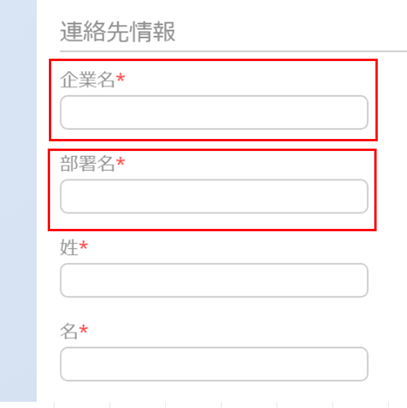 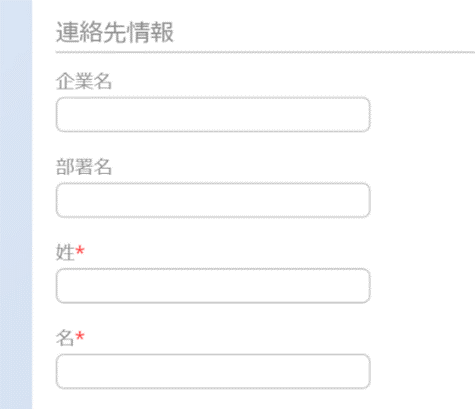 サービス名の見切れの修正
商品設定画面でサービスを追加する際のポップオーバー表示時にサービス名が
見切れずに表示されるようになりました。
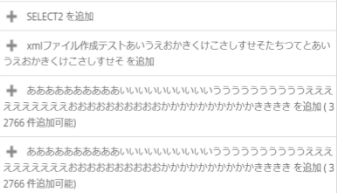 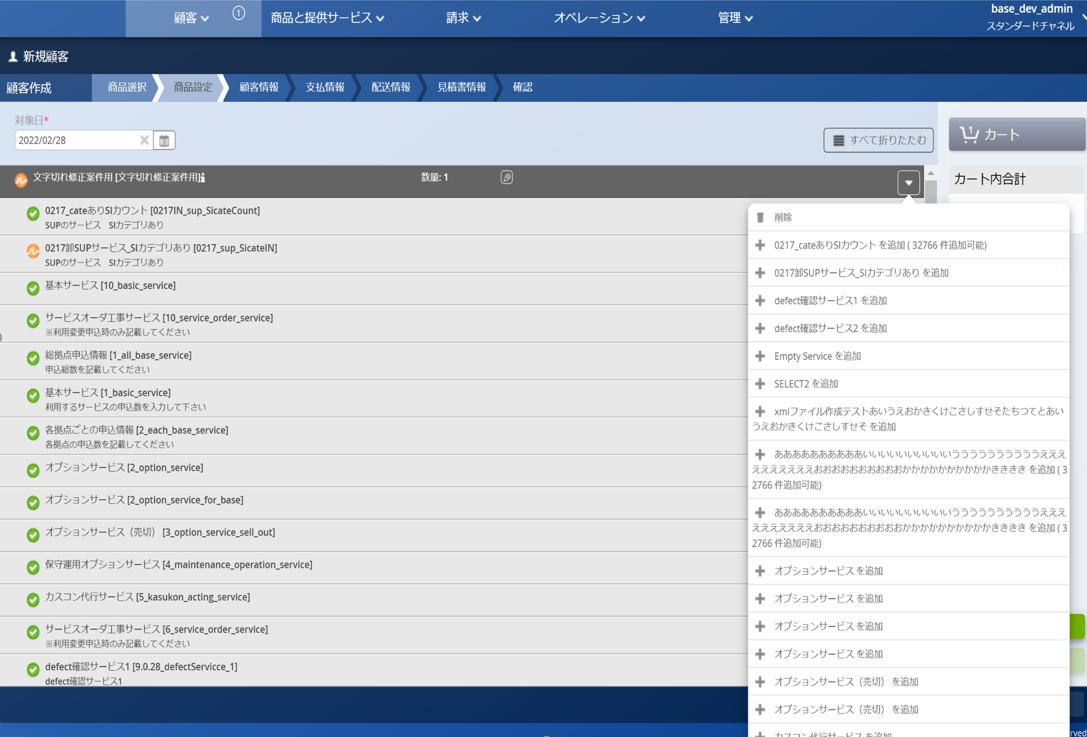 請求書送付先欄の拡大
請求書送付先が見切れずに表示されるようになりました。
修正前
プロフィール画面
顧客作成画面
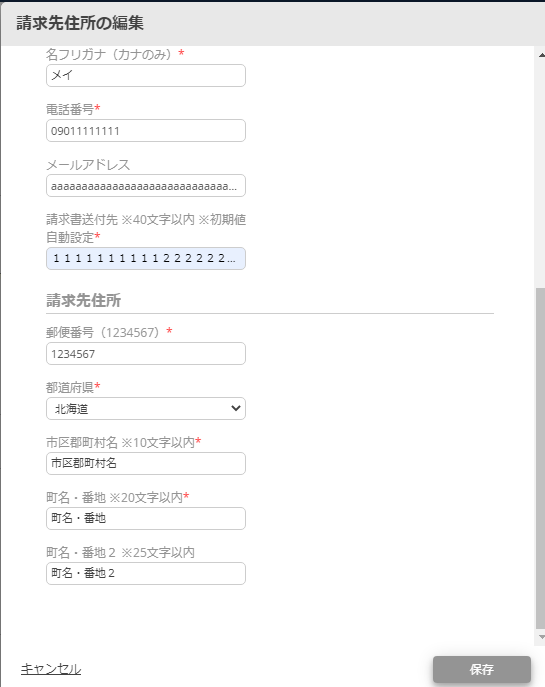 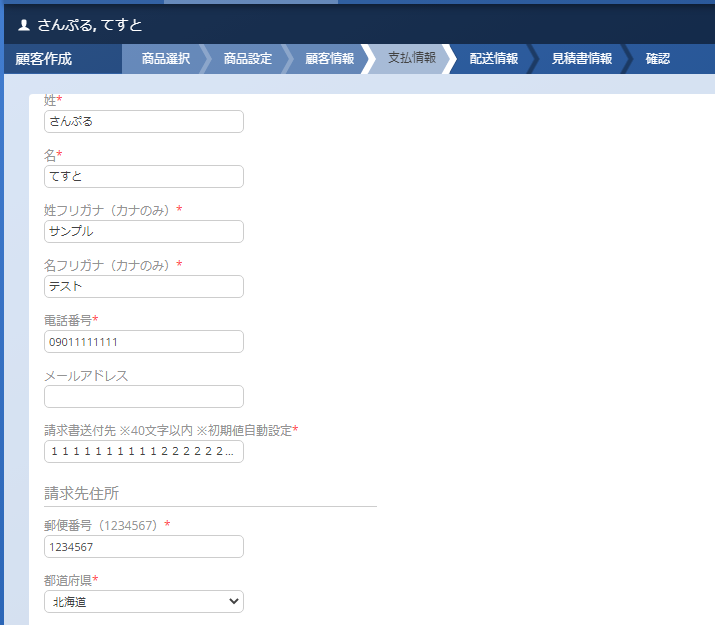 修正後
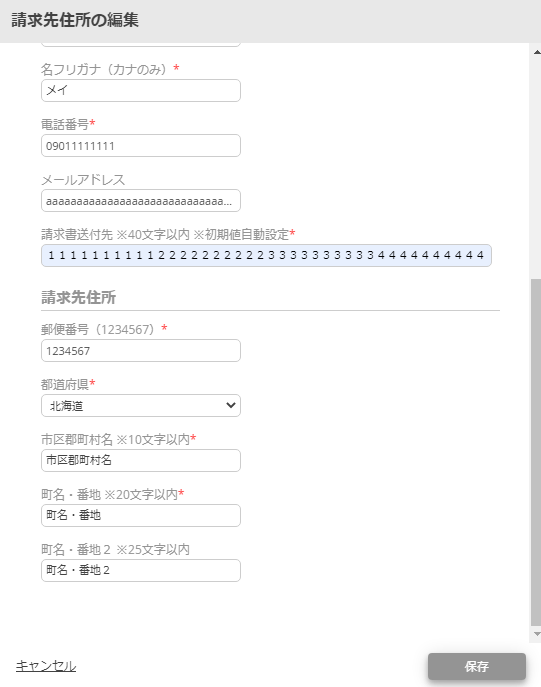 プロフィール画面
顧客作成画面
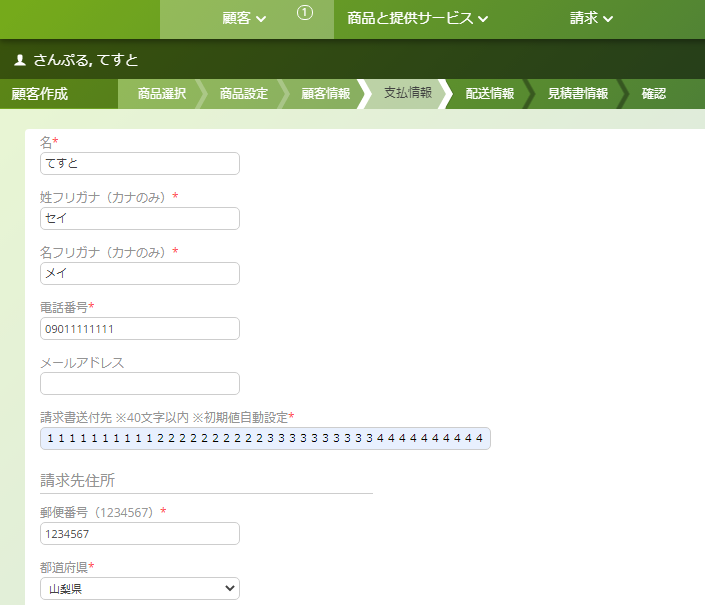 アカウント管理グループの表示
アカウント管理グループの設定がされている場合、アカウント管理グループ項目が表示されるようになりました。
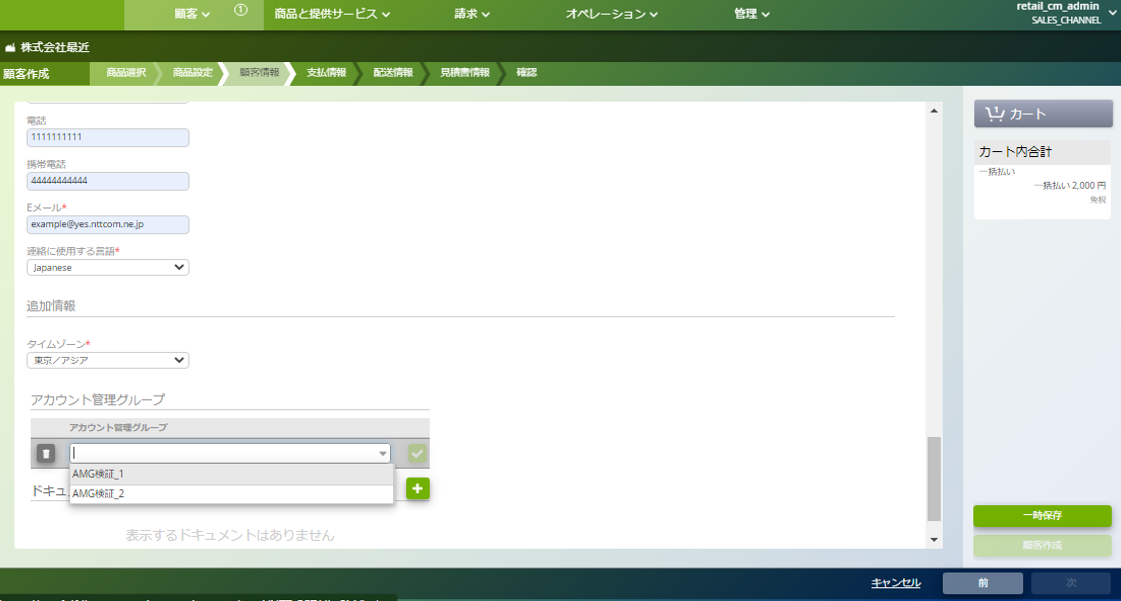 SmartBilling連携設定項目の追加(1/5)
・SmartBilling連携を利用する場合に、必要に応じて画面上で以下の項目を表示できるようにしました。
・今まではテナント単位で決まった内容が自動設定されていましたが、画面上でも設定が可能になりました。
　（今後も、今までと同様に決まった内容を自動設定することも可能です。)
次ページで該当画面を示します。
SmartBilling連携設定項目の追加(2/5)
1.口座振替
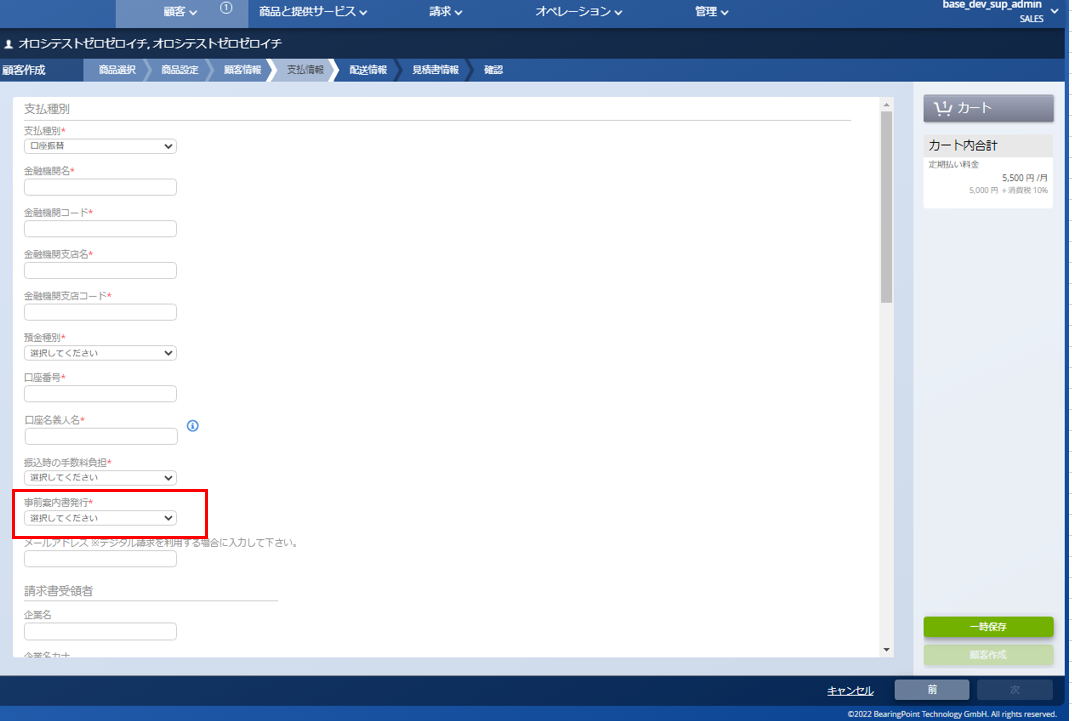 SmartBilling連携設定項目の追加(3/5)
2. & 3. 払込票払い
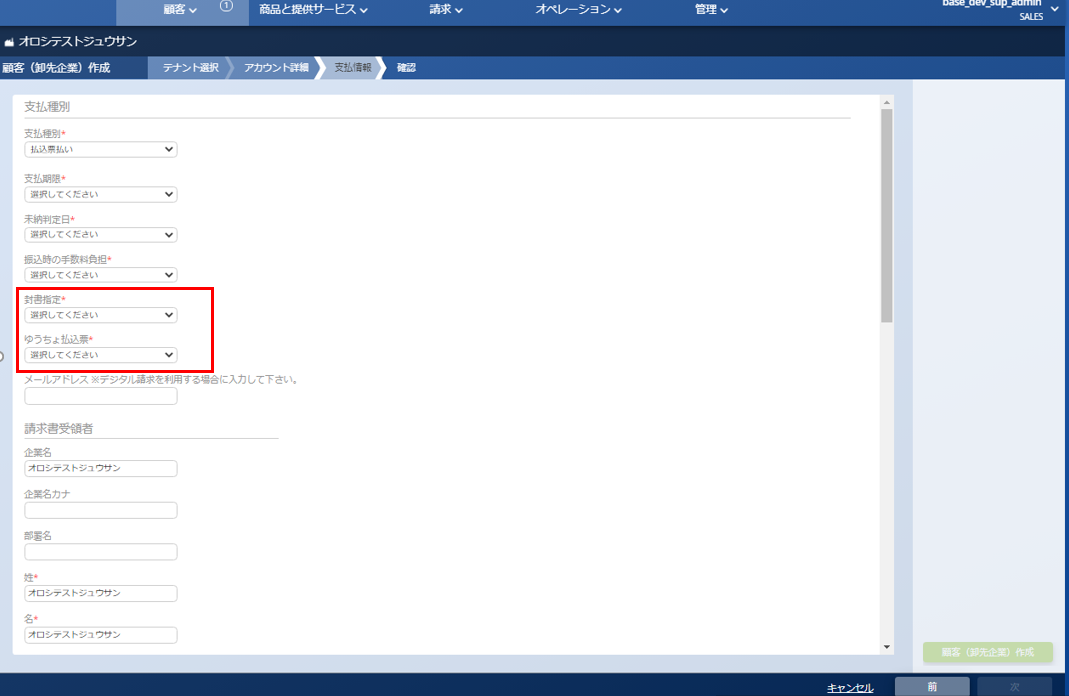 SmartBilling連携設定項目の追加(4/5)
SmartBilling連携において、顧客検索項目が増えました
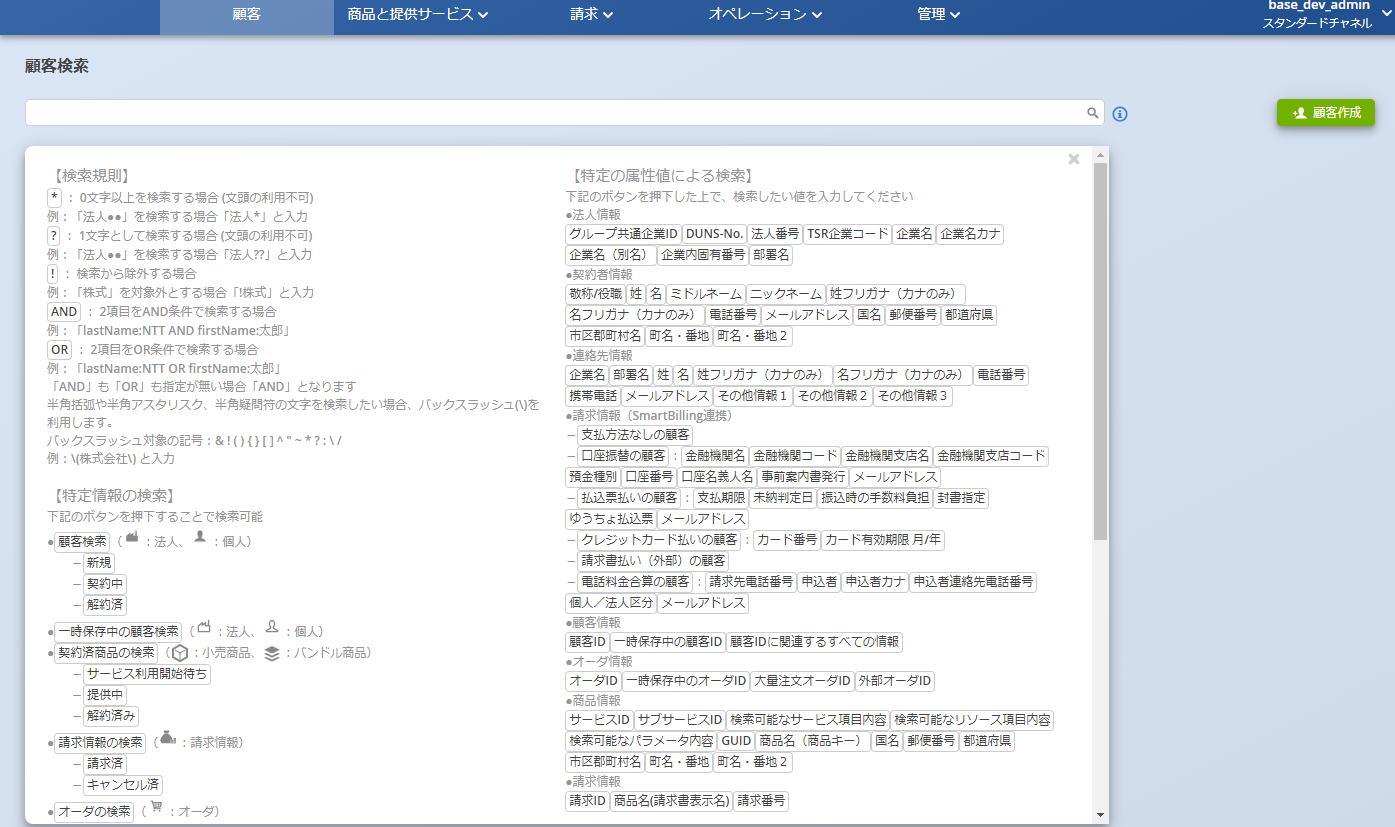 SmartBilling連携設定項目の
追加に伴い
顧客検索項目が増えました
SmartBilling連携設定項目の追加(5/5)
SmartBilling連携において、履歴表示内容が変更となりました
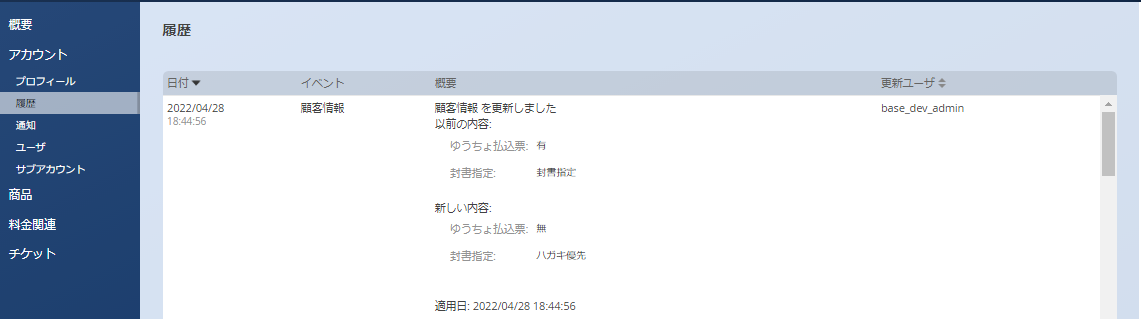 SmartBilling連携設定項目の
追加に伴い、履歴情報が
表示されるようになりました
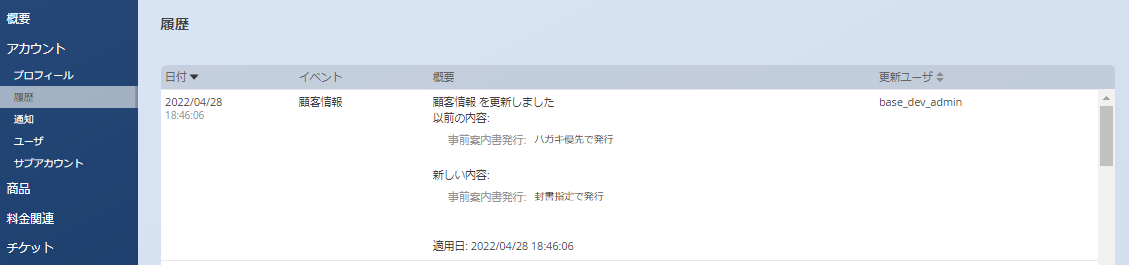 適用日設定と免税設定の変更を表示(1/2)
SmartBilling連携を利用しない場合に、プロフィール画面上で「適用日」の設定が可能になりました。また、同じく免税設定の変更も可能になりました。
SmartBilling連携を利用しない場合
プロフィール画面では編集ボタンが表示される（画像:左）
面集画面では、適用日を設定できる（画像:右2つ）
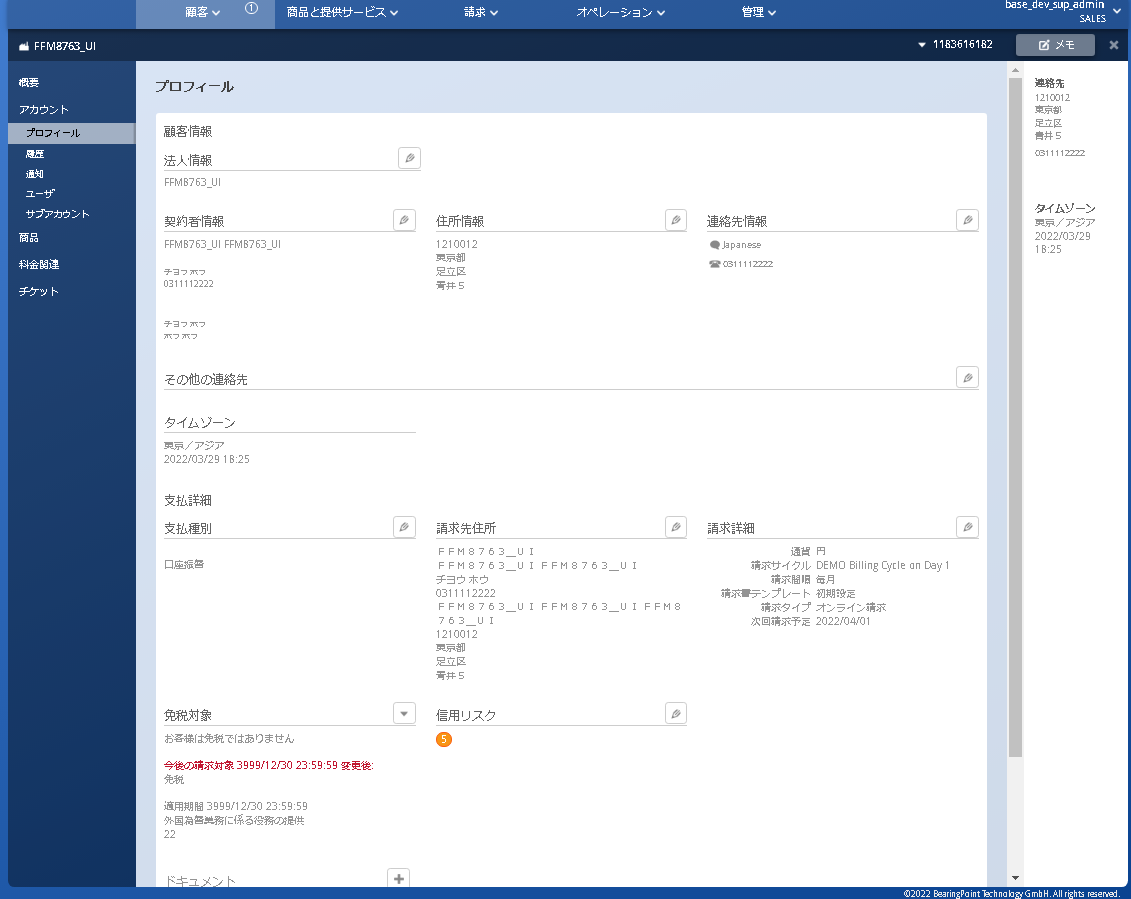 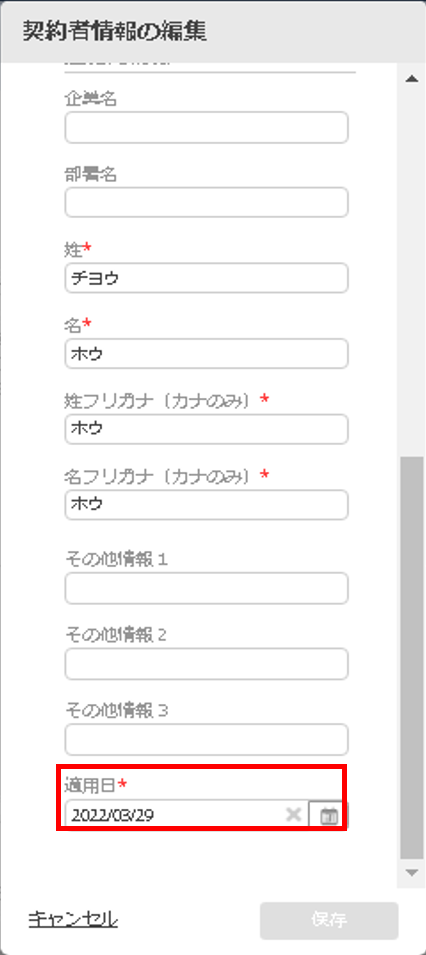 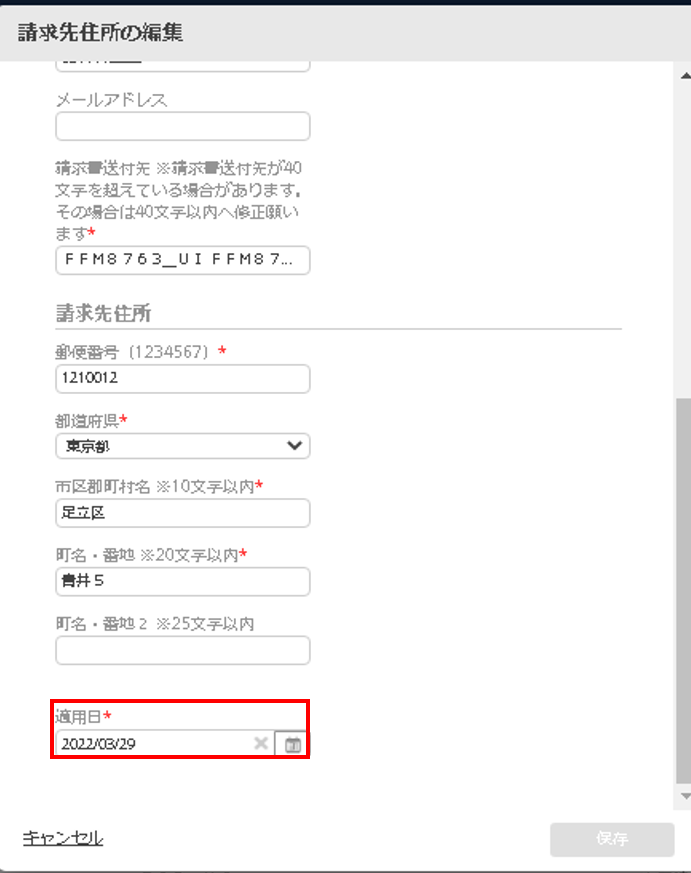 適用日設定と免税設定の変更を表示(2/2)
SmartBilling連携を利用しない場合に、プロフィール画面上で「適用日」の設定が可能になりました。また、同じく免税設定の変更も可能になりました。
SmartBilling連携を利用しない場合
免税設定変更のメニューが表示される（画像:左）
編集画面で設定変更ができる（画像:右）
※顧客作成の免税設定時も開始日等を入力できるようになっております。
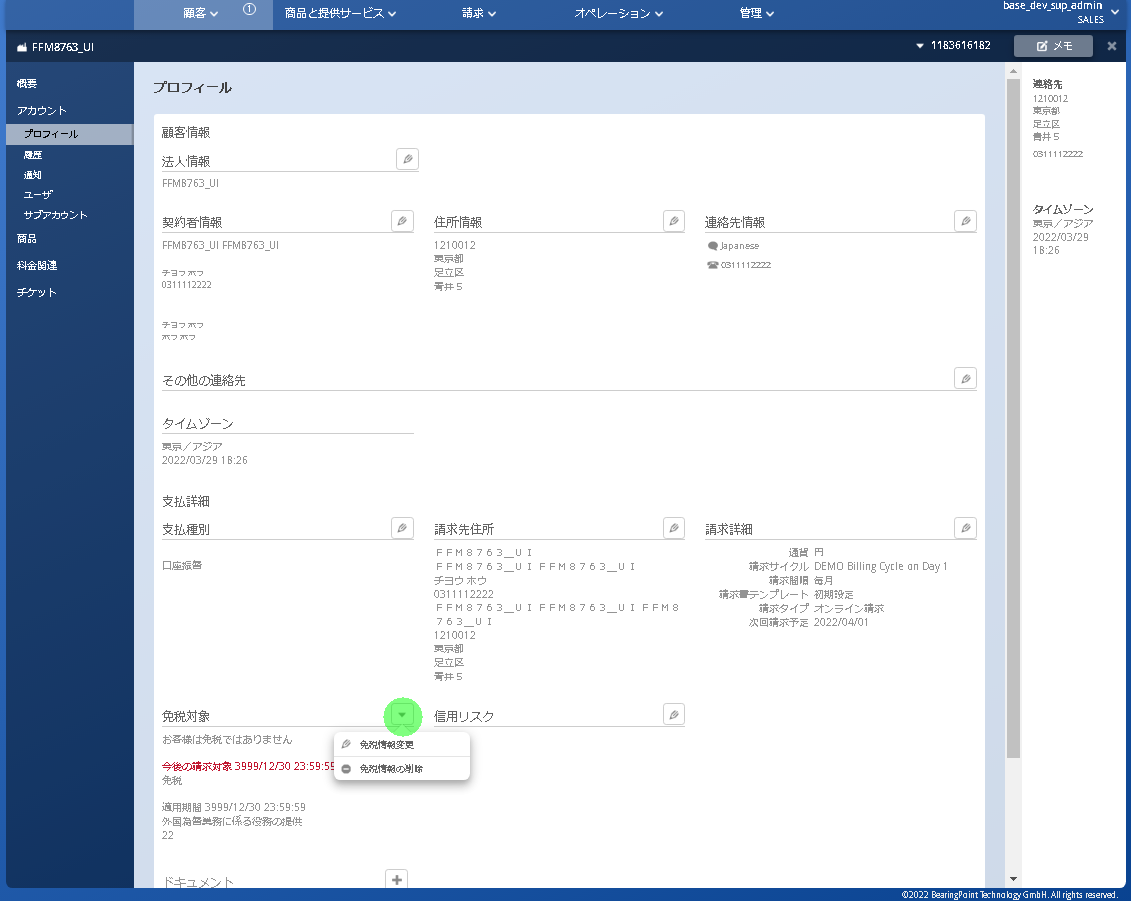 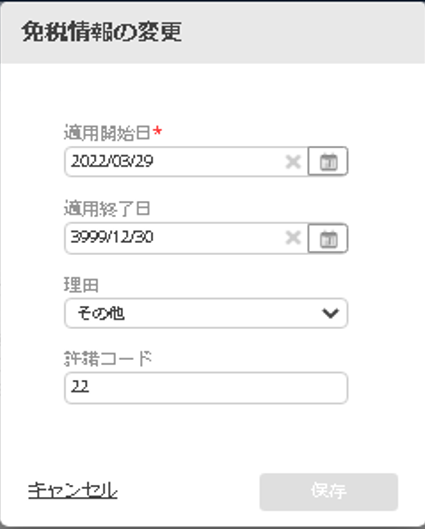 請求キャンセルの追加
請求システム(SmartBilling等)と連携していない場合は、
請求キャンセルが選択できるようになりました。
請求システム(SmartBilling等)と連携していない場合
請求画面から、「請求をキャンセルする」項目が選択可能
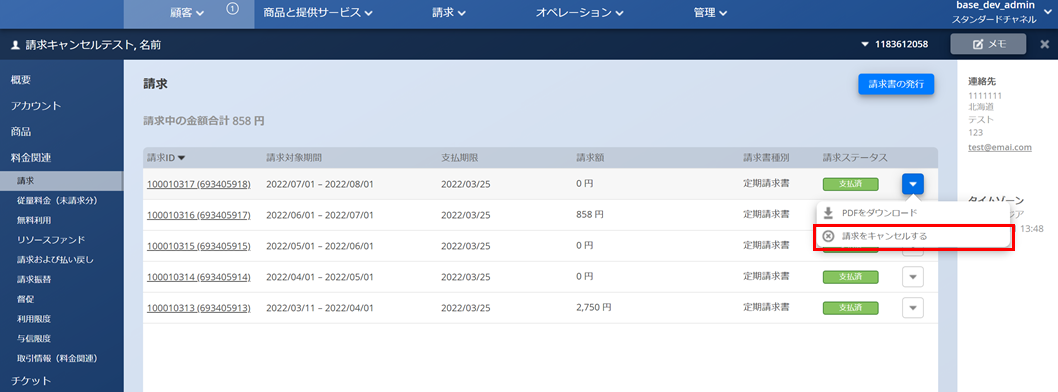 請求キャンセル画面
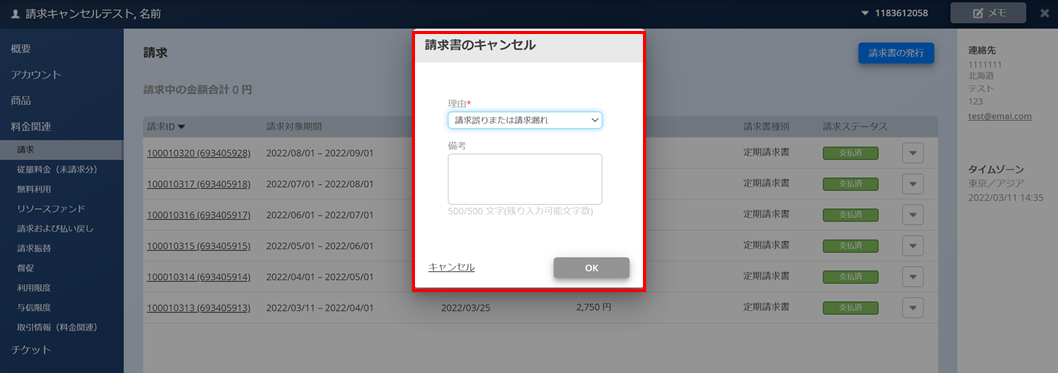 契約者情報の表示を変更
プロフィール画面の「契約者情報」項目に表示される情報にミドルネームを追加し、項目全体の表示を修正しました。
修正前
修正後
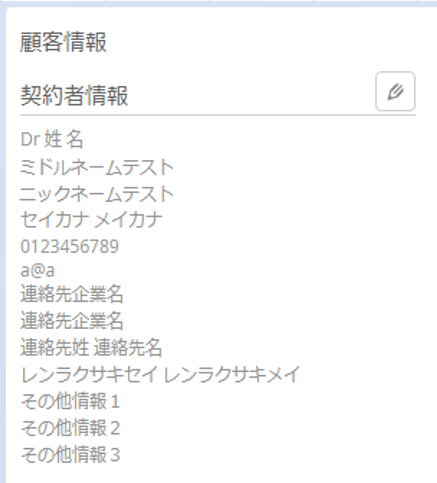 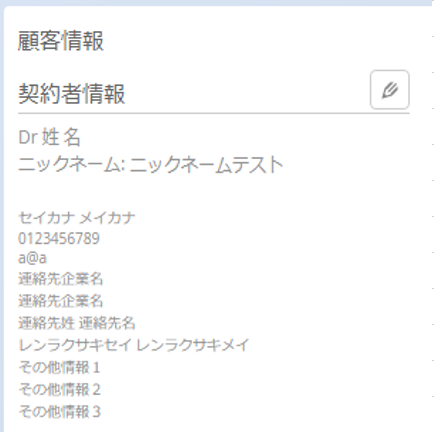 企業名と企業名（別名）の桁数変更
法人顧客の場合の「企業名」「企業名（別名）」の桁数が64桁から128桁に
変更されました。
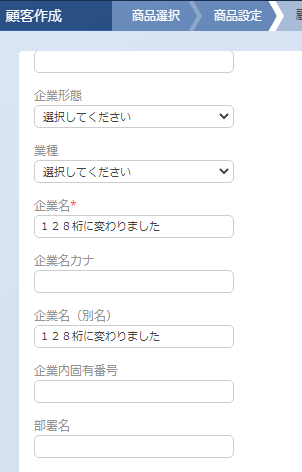 ニックネームの桁数変更
契約者情報の「ニックネーム」の桁数が64桁から256桁に変更されました。
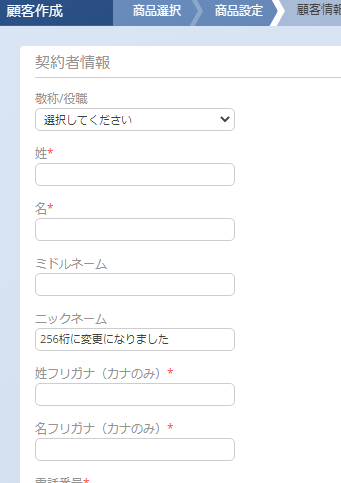 サービスの有効期間の表示
サービスの有効期間がダウンロード画面に表示されるようになりました。
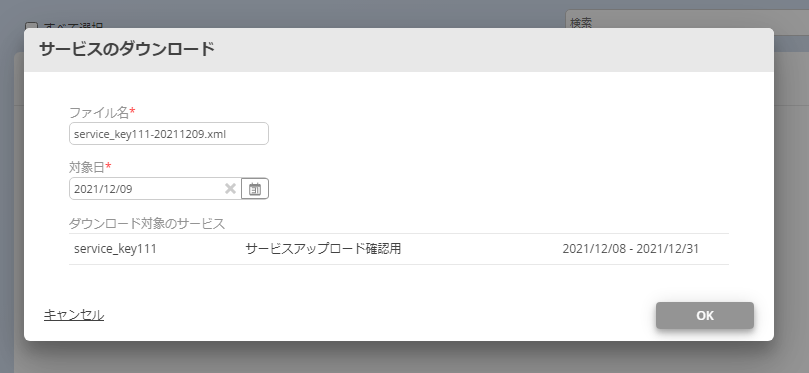 対象日を廃止前の日付にすることで、サービスの内容がダウンロードできます。
従量課金の消費税率の％表示
従量課金の消費税率に「％」が表示されるようになりました。
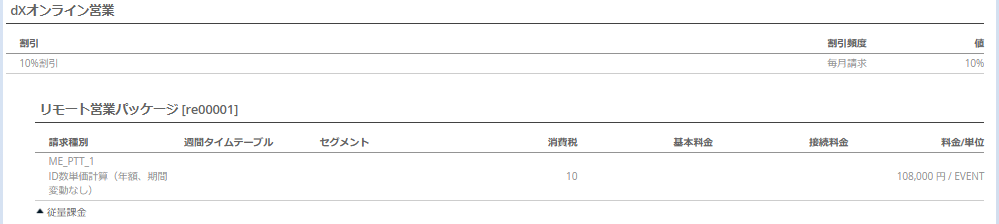 商品A
xxxxxxxx
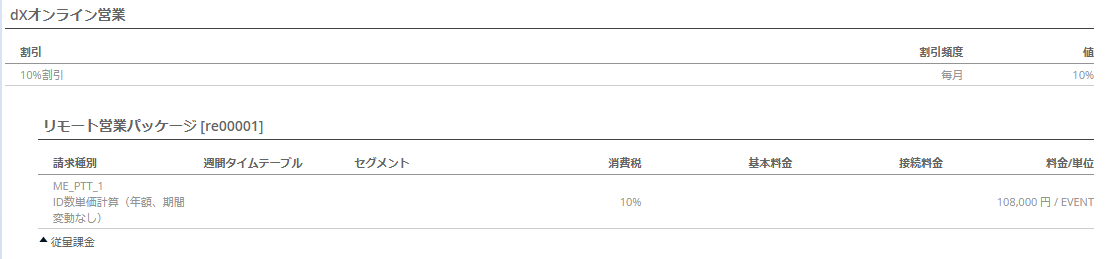 商品A
xxxxxxxx
スクロールバーの表示
オプションサービス追加時のポップアップとバンドル編集時のポップアップに
スクロールバーが表示されるようになりました。
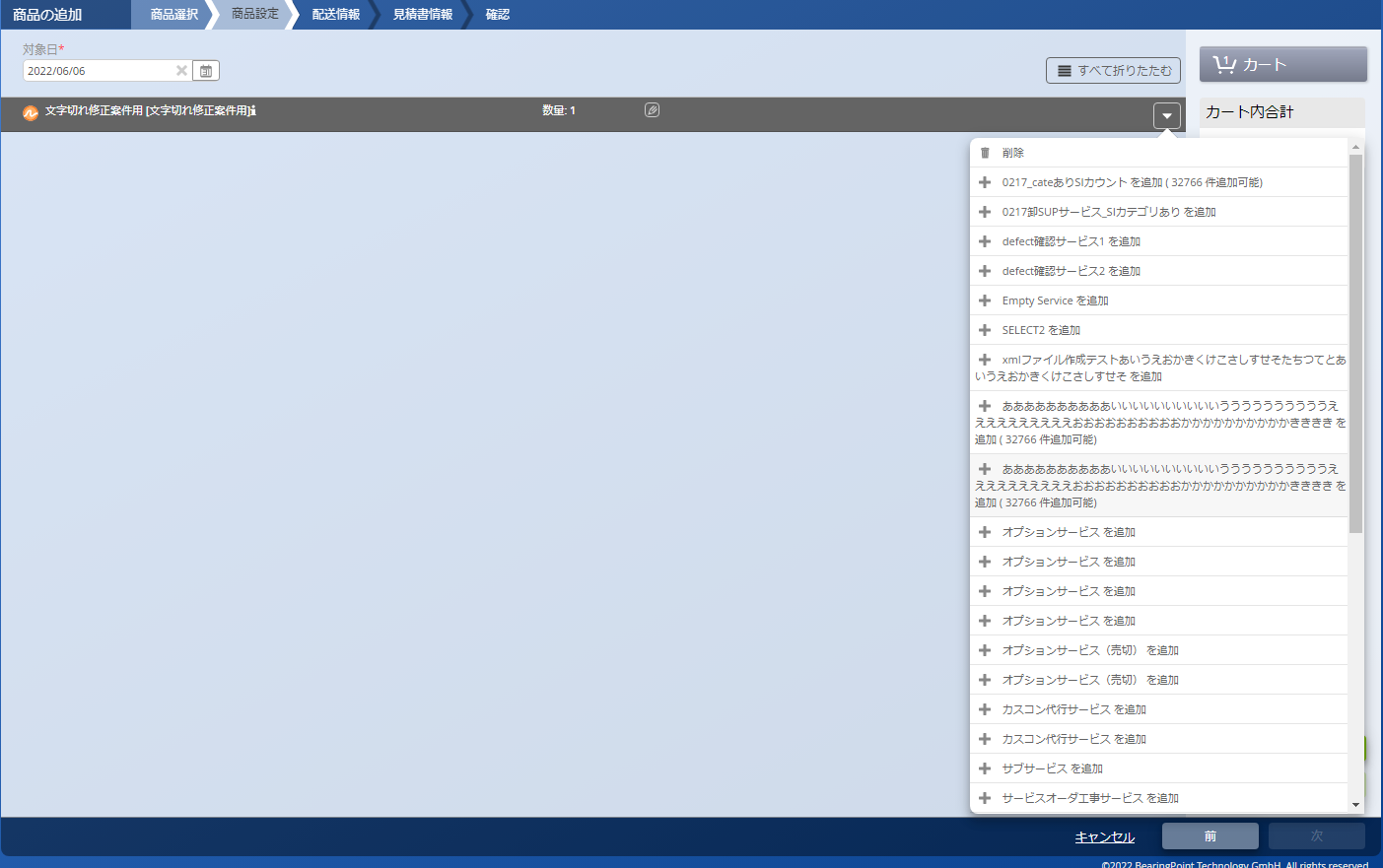 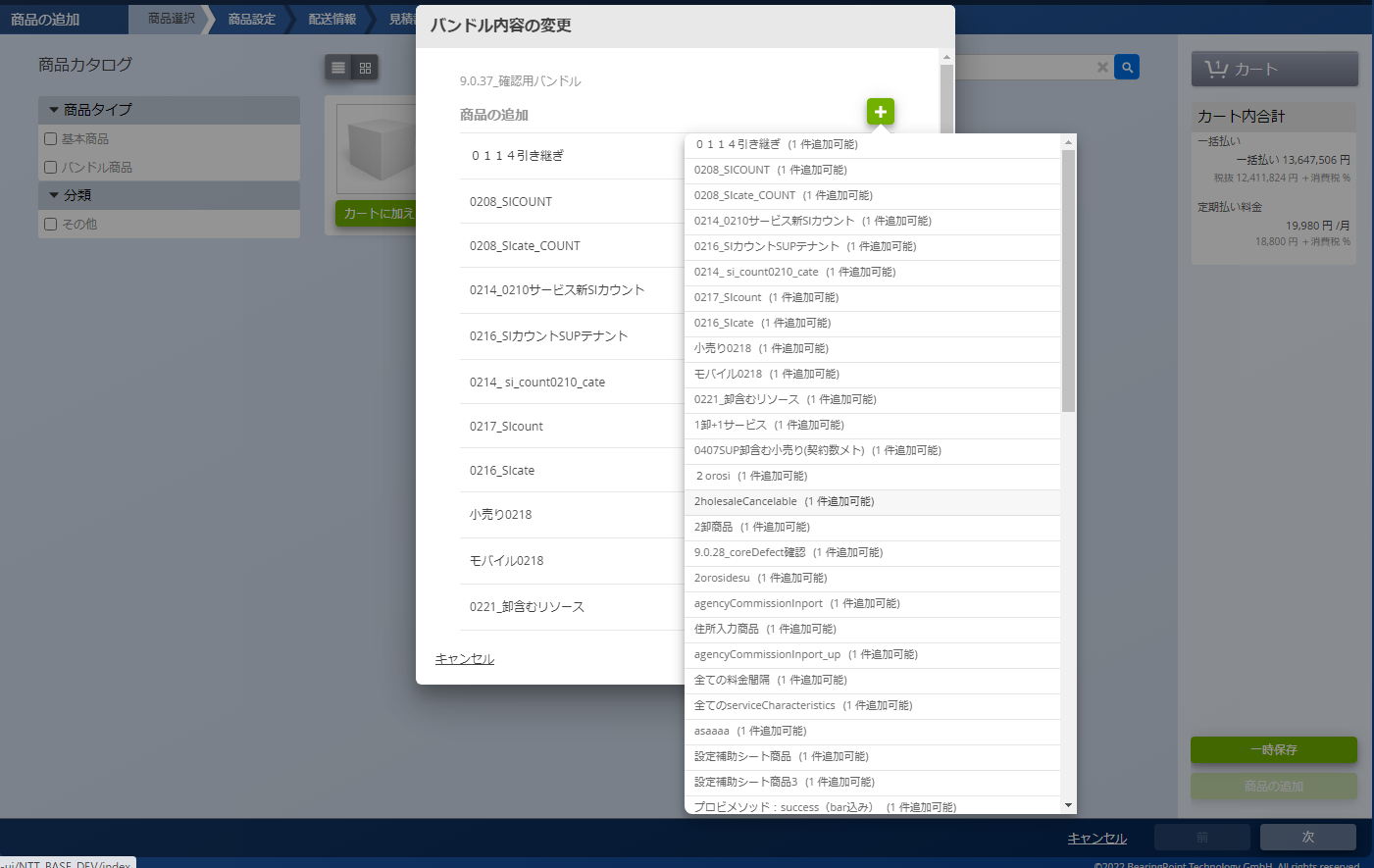 「料金の詳細」の表示
サービスのみに料金設定がされている場合にも「料金の詳細」が表示されるようになりました。
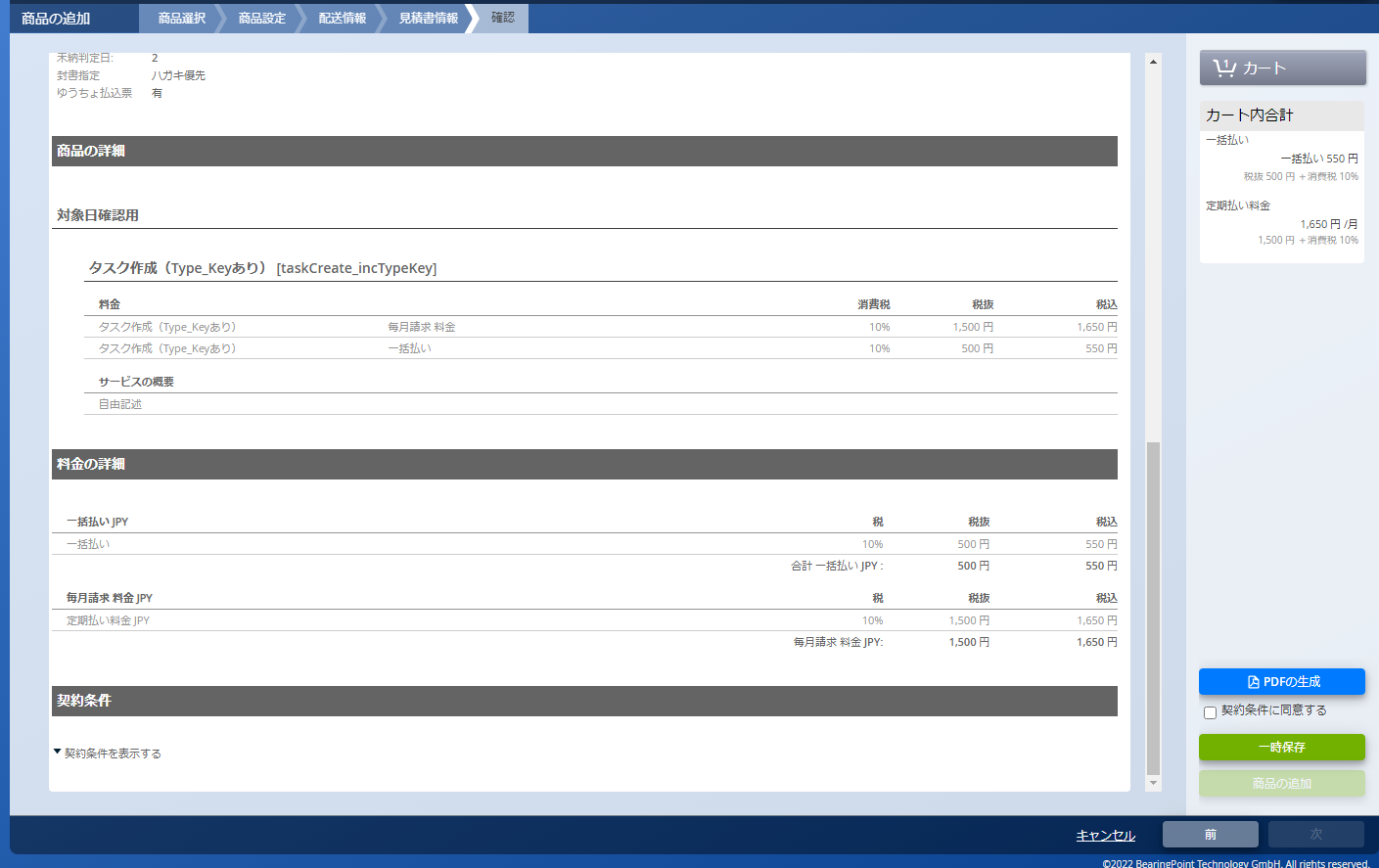 クレジットカード有効性チェックのエラーメッセージのパターン追加
SmartBilling連携でクレジットカード払いを利用する際、カード有効性チェックのエラーメッセージに新しいパターンが追加されました。
メンテナンス等でSmartBillingと通信できない場合は、下記のメッセージが表示されます。
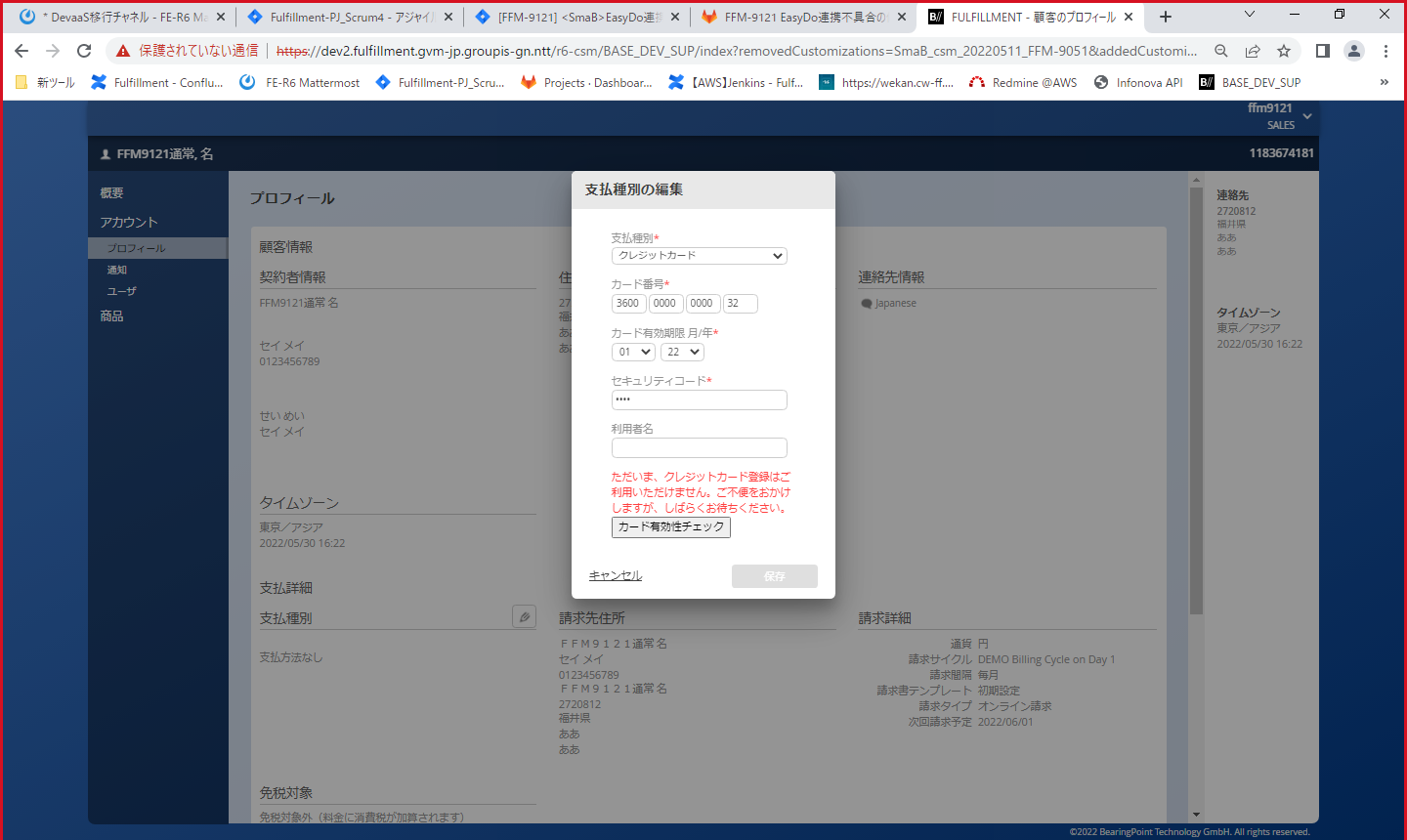 ただいま、クレジットカード登録はご利用いただけません。ご不便をおかけしますが、しばらくお待ちください。
レポート(顧客情報)の項目追加(1/2)
顧客情報に以下の情報が出力されるようになりました。（青字の項目）
次頁に続く
レポート(顧客情報)の項目追加(2/2)
顧客情報に以下の情報が出力されるようになりました。（青字の項目）
連絡先情報の不具合修正
連絡先の編集を行う度に、顧客情報の contactMediums 配下へ PostalAddress が追加されていく不具合が修正されました。
画面から住所を変更
修正前
修正後
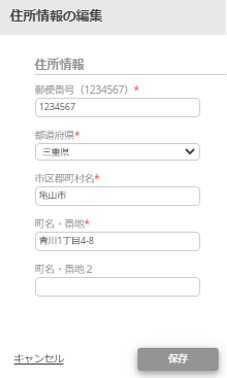 contactMediums 配下に
更新した値が増えている
変更後の値のみが登録されている
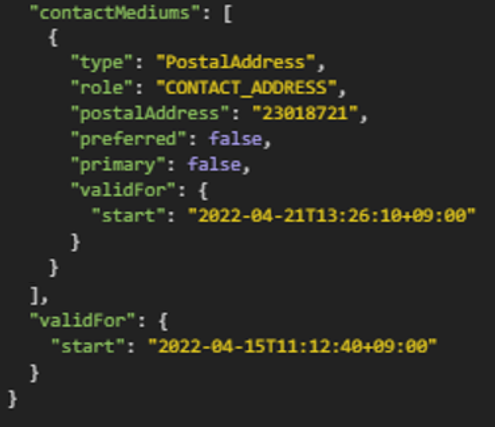 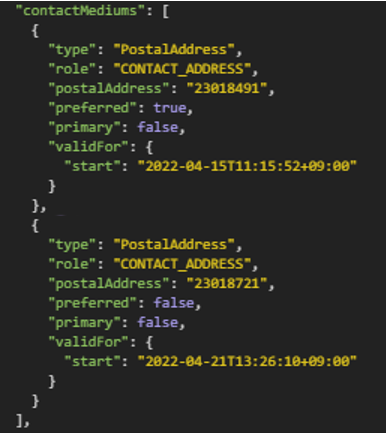 請求定義の動作不具合修正
定期払料金の “提供商品に対する請求発生の定義” に設定した定義通りに請求が動かない不具合が修正されました。
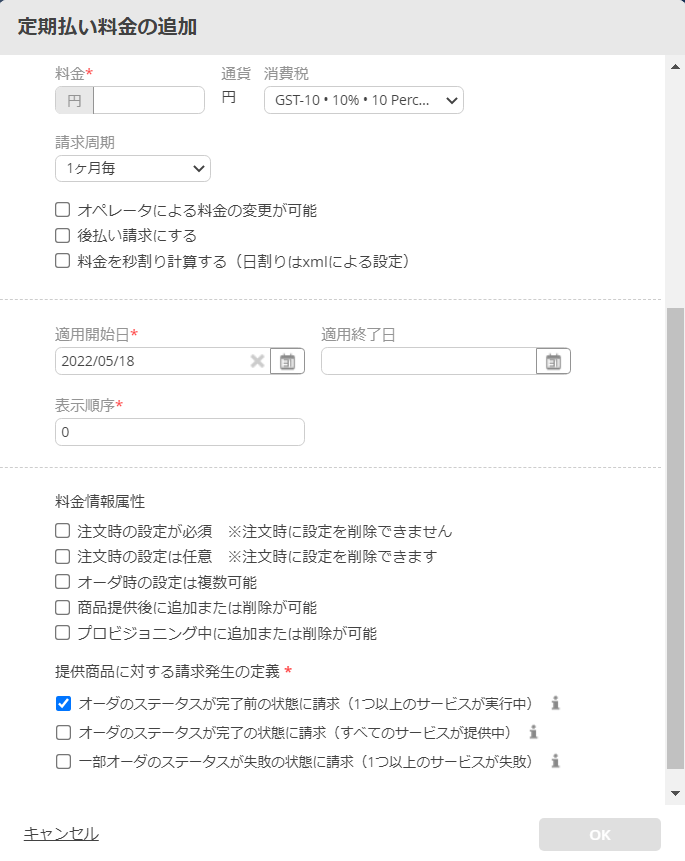 請求書送付先の項目名変更
請求書送付先の項目名を変更しました。
修正前
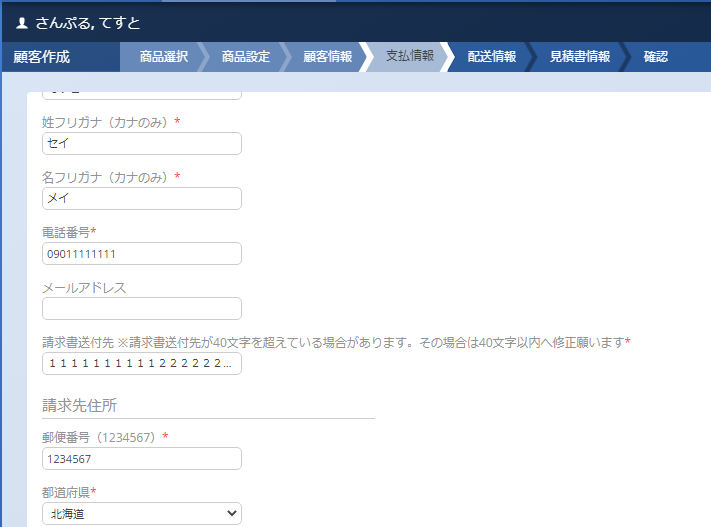 修正後
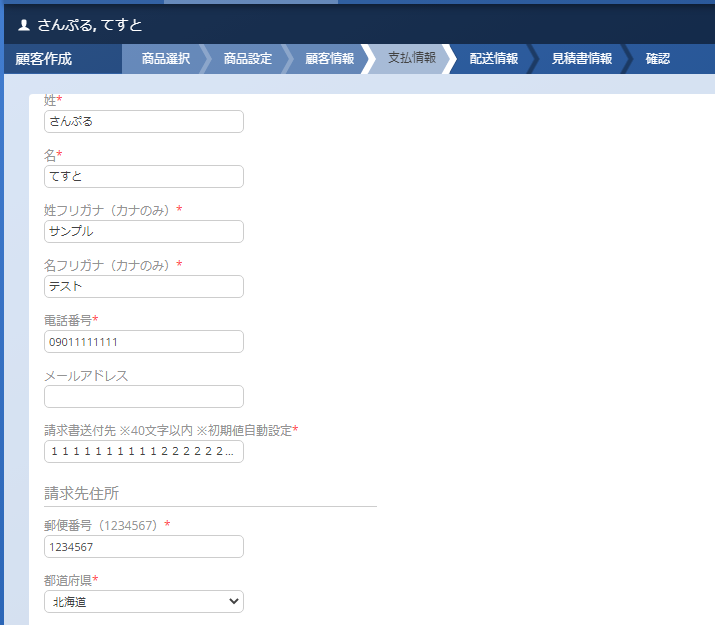 タスクに関する翻訳変更
関連サービス（Capability）によるエラーが発生したときのタスク画面にて、下記のように翻訳変更しました
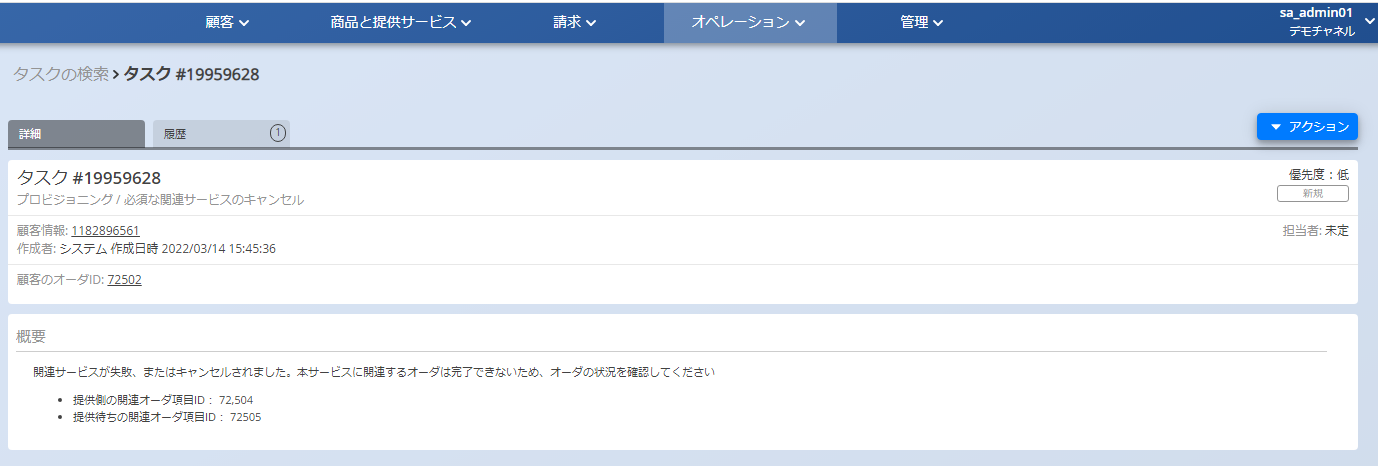 タスク画面の提供側／提供待ちの情報を追記
免税に関する翻訳変更
免税に関する顧客情報や請求情報を下記のように翻訳変更しました
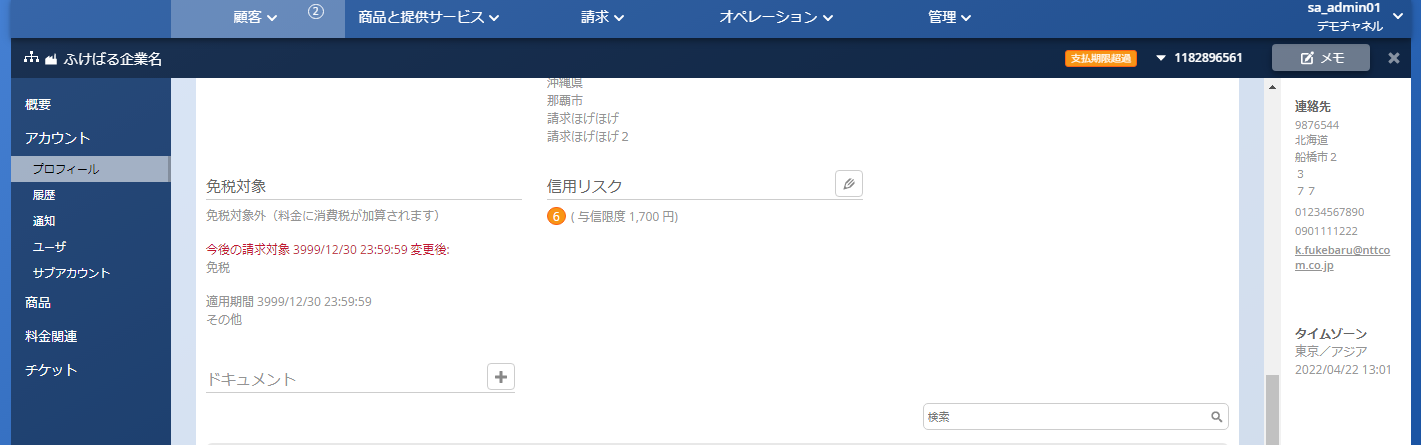 顧客情報
免税対象／対象外の場合の明記
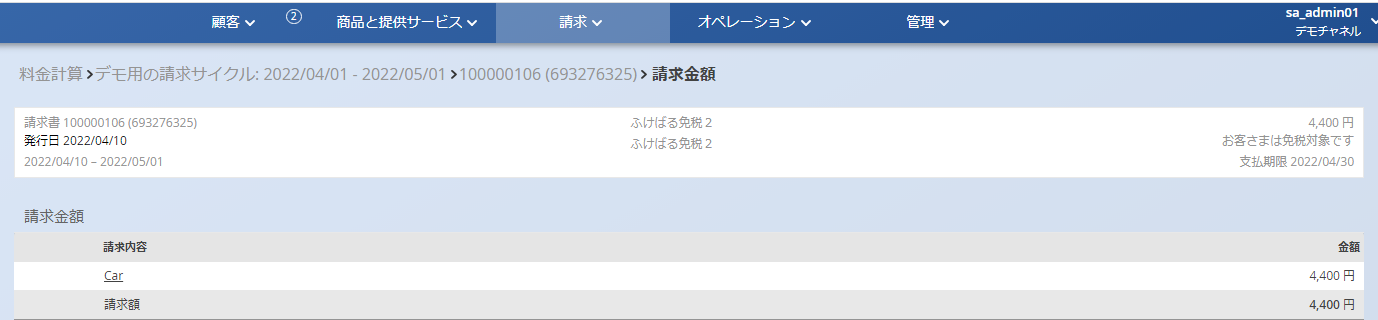 請求情報
請求作成時に免税対象の場合の表記を変更
担当者に関する翻訳変更
パーティーの個人を担当者として下記のように翻訳変更しました
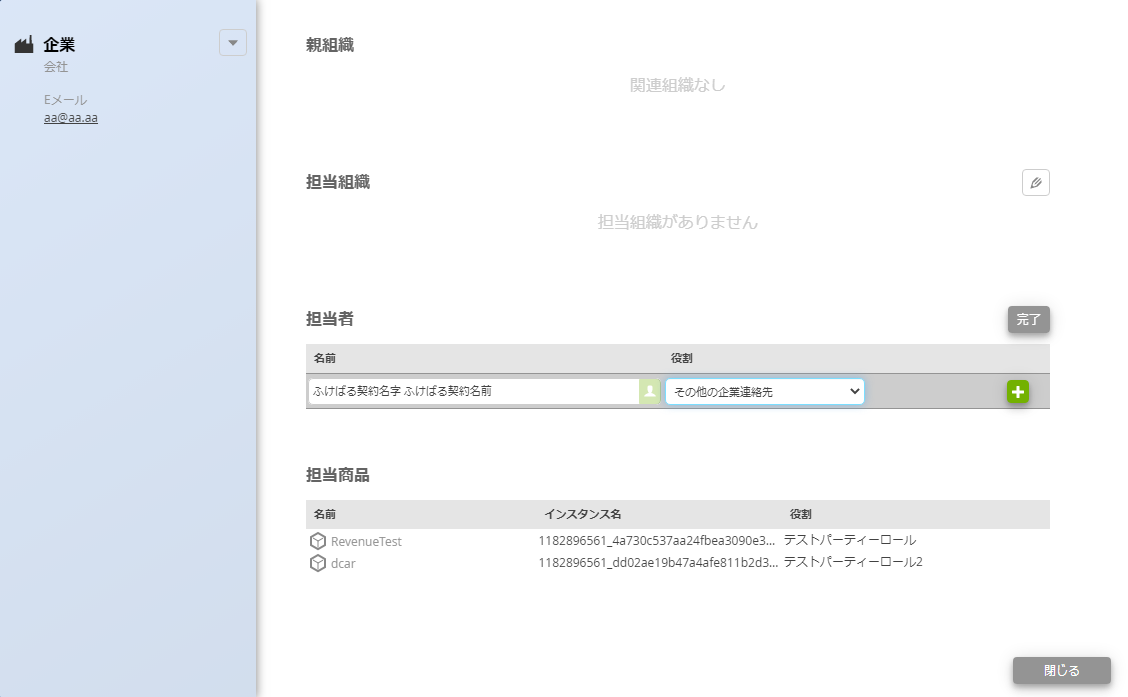 担当者へ表記変更
請求間隔に関する翻訳変更
請求間隔が2か月以上の場合の表記に関する翻訳変更しました
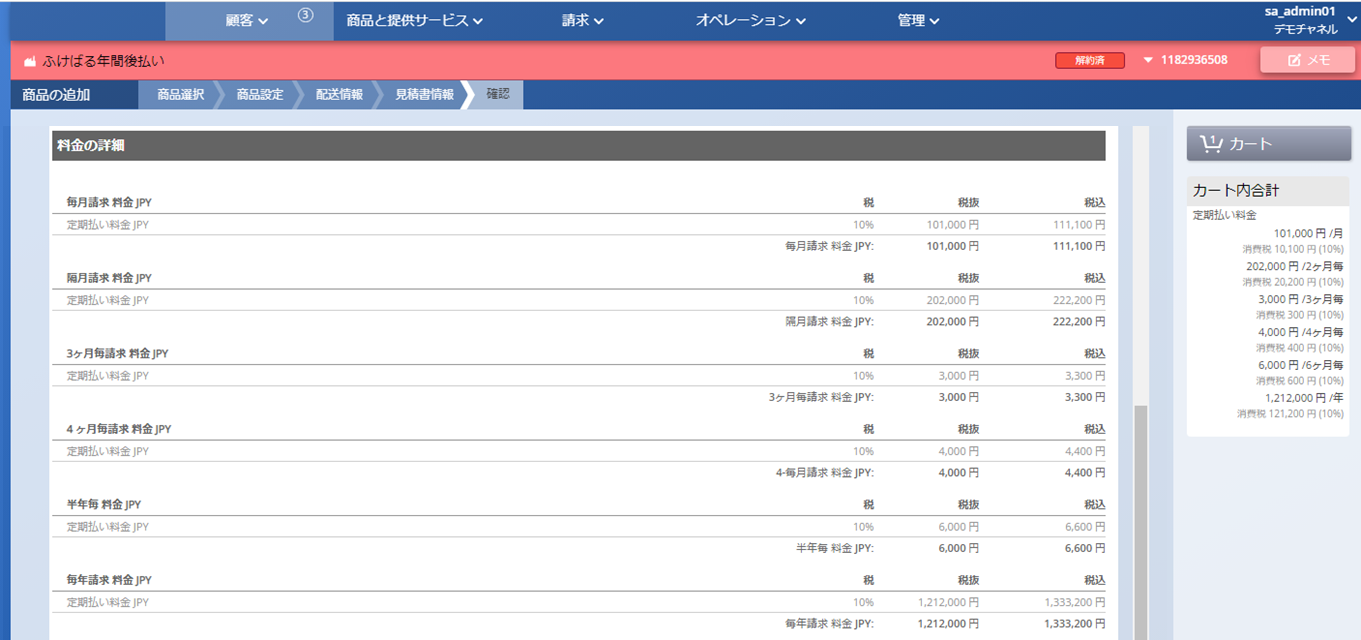 請求間隔に関する表記を変更
ポイントに関する翻訳変更(1/2)
ポイントに関する画面にて、下記のように翻訳変更しました
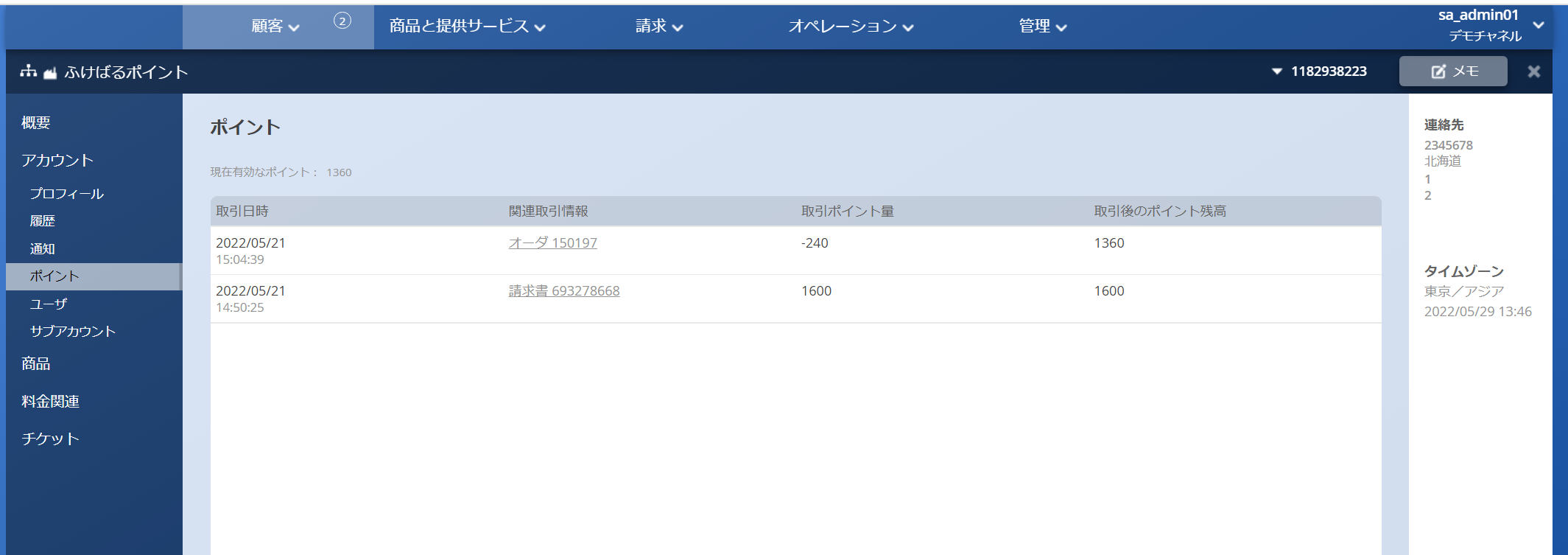 ※キャプチャは変更後の画面イメージです。
【変更前】→【変更後】
現在のポイント→現在有効なポイント
日時→取引日時
取引→関連取引情報
料金→取引ポイント量
金額→取引後のポイント残高
ポイントに関する翻訳を変更
ポイントに関する翻訳変更(2/2)
ポイントに関する画面にて、下記のように翻訳変更しました
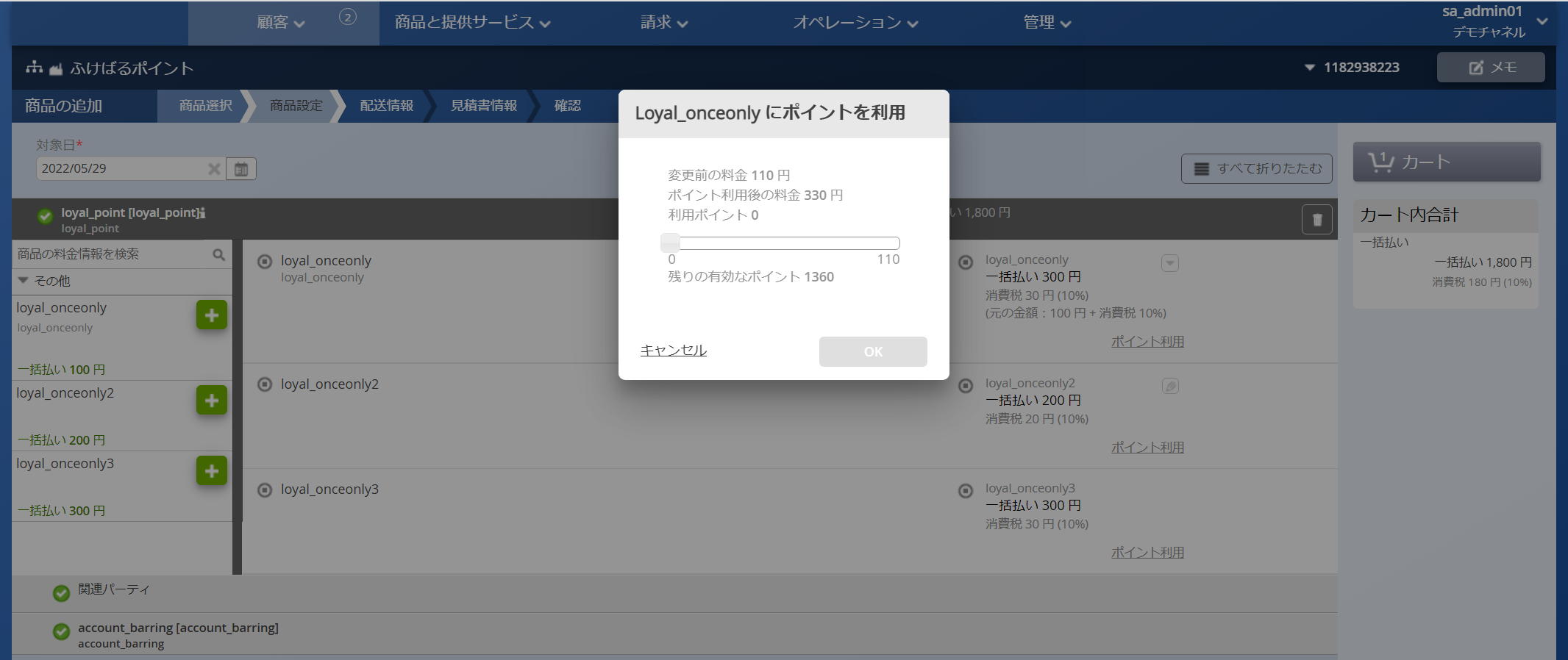 ポイントに関する翻訳を変更
※キャプチャは変更後の画面イメージです。
【変更前】→【変更後】
xxxにポイントを還元→xxxにポイントを利用
元の請求額→変更前の料金
残金→ポイント利用後の料金
使用済みポイント→利用ポイント
残りのポイント→残りの有効なポイント
料金モデルマニュアルの更新
料金モデルのマニュアルを更新しました。
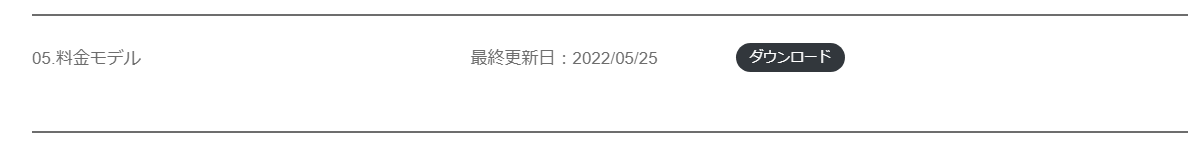 ポータルサイトTOPページの マニュアル・よくある質問 ＞ マニュアル から
ご確認いただけます。